Классификация прав и свобод человека, возможность их ограничения
Ярощук Анастасия, П-31
Права и свободы человека отражают идеалы гуманизма, справедливости, свободы, равноправия, толерантности. Реализация прав человека играет решающую роль для развития современного общества, защиты настоящего и будущего человечества. 		                  С момента рождения и до самой смерти каждый человек и гражданин обладает целым комплексом взаимосвязанных и взаимозависимых прав и свобод. Поэтому неизбежно возникает желание представить все эти разнообразные права и свободы в единой системе, разделить их на группы по присущим им общим признакам (критериям), то есть классифицировать.
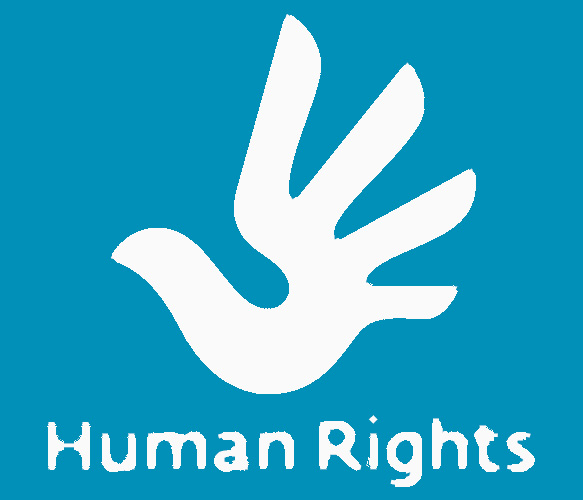 Классификация – это система соподчинения понятий, составленная на основе учета общих признаков и закономерных связей между ними. Такими общими признаками (критериями) могут быть: 
сферы жизнедеятельности человека, 
время возникновения прав и свобод, 
лица, которым они принадлежат, 
возможность их ограничений, 
закрепление в нормативных актах и многие другие. 
	Однако четкое разделение прав и свобод человека на группы (виды) не всегда возможно, а любая классификация является условной, поскольку каждое право может реализовываться в разных формах. Например, право каждого человека на образование осуществляется и как потребность развития каждой личности, и как деятельность государства по созданию условий для обучения граждан, и даже как вид творчества человека. 	Следовательно, право на образование можно рассматривать и как личное право каждого человека, и как социальное право, которое гарантирует государство, и как культурное право. При классификации прав и свобод на группы и виды необходимо также помнить, что недопустимо деление на главные и второстепенные права и свободы. Считается, что ни одно право не должно возвышаться и трактоваться в ущерб другому, каждое право необходимо для полноты жизни человека и не может быть заменено иным.
Классификация прав и свобод человека по сферам жизнедеятельности
Одним из самых распространенных в современном мире делений прав и свобод человека на виды является классификация по сферам жизнедеятельности человека и общества, в которых эти права и свободы реализуются. Практически во всех международно-правовых и внутригосударственных нормативных актах, посвященных правам человека в целом, права и свободы разделены на: личные (гражданские), политические, социальные, экономические, культурные.
Личные права и свободы
Личные (гражданские) права и свободы распространяются не только на граждан государства, но и на всех лиц, проживающих на его территории. 		Они составляют основу правового статуса человека, имеют естественный по происхождению характер и принадлежат каждому от рождения без каких-либо ограничений. 								Борьба с нарушениями личных прав и свобод является обязанностью государства. 									К важнейшим правам этой группы относятся: 
право на жизнь, 
право на неприкосновенность личности, 
свобода от рабства, насилия и принуждения, 
неприкосновенность частной жизни и жилища, 
свобода совести и вероисповедования, 
свобода вступления в брак и другие.
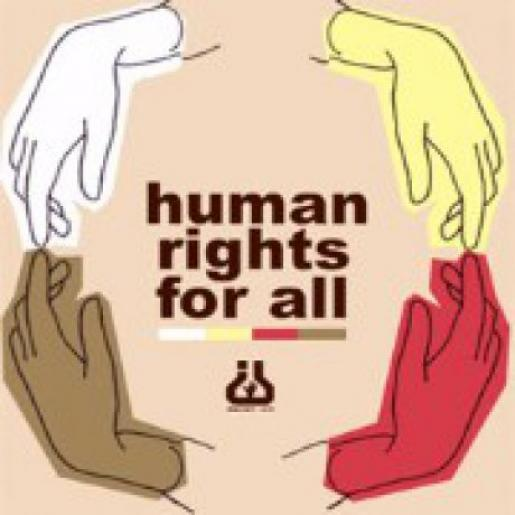 Политические права и свободы
Политические права и свободы выражают возможность участия человека (как правило, гражданина страны) в политической жизни общества, в формировании и осуществлении государственной власти.			 Политические права направлены на укрепление связи гражданина с обществом и государством, они имеют цель не допустить безразличного отношения людей к судьбе и деятельности своего государства, поэтому их называют еще публичными правами. 						К политическим правам относят:
 1) свободу слова и убеждений, 
2) право на доступ к государственной службе, 
3) право избирать и быть избранным в органы государственной власти, 
4) право на участие в политических движениях и партиях,
5) право на объединение, 
6) свободу собраний, манифестаций, петиций и другие. 
Политические права могут реализовываться как индивидуально, так и совместно с другими.
Социальные права и свободы
Это возможности личности в сфере производства и распределения материальных благ, призванные обеспечить удовлетворение экономических и тесно связанных с ними духовных потребностей и интересов человека. 		 К социально-экономическим правам относятся:
Трудовые права (право на труд и свободу труда);
Право на охрану семьи, материнства, отцовства и детства;
Право на социальное обеспечение;
Право на жилище;
Право на охрану здоровья и медицинскую помощь;
Право на восьмичасовой рабочий день, на справедливые условия труда, равную оплату за труд равной ценности и т. д.
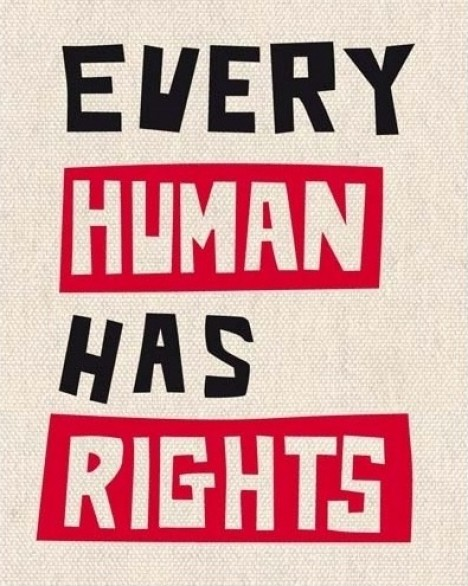 Экономические права и свободы
Эти права дают возможность человеку развиваться в сфере производства и распределения благ, получать гарантии и государственную защиту своей экономической свободы.
Экономические:
Свобода труда;
Свобода промышленности и торговли;
Свобода приобретения собственности и распоряжения ею;
Право наследования;
Право на владение, пользование и распоряжение землёй.
Культурные права и свободы человека
Культурные права и свободы гарантируют духовное развитие человека, помогают каждому индивиду стать полноправным участников духовного, культурного прогресса. 									К культурным правам можно отнести: 
право каждого на участие в культурной жизни, 
право  на приобщение к культурным ценностям, 
право на бесплатное пользование архивными и библиотечными фондами, 
право пользования родным языком, 
право на развитие культуры в соответствии со своей национальной и этнической принадлежностью и другие.
КЛАССИФИКАЦИЯ ПО ВРЕМЕНИ ВОЗНИКНОВЕНИЯ
Кроме приведенной классификации по основным сферам жизнедеятельности общества, права человека принято также подразделять по времени возникновения и закрепления документах на три поколения: 				первое (конец XIII века), 					второе (конец XIX века) 						третье (70-е годы XX века). 				         Идея о поколениях прав человека была рождена лозунгами Великой Французской революции: «Свобода, Равенство, Братство!» и разработана французским юристом Карелом Васаком. Он считал, что ценности свободы личности отражаются первым поколением прав человека, идея социального равенства – вторым поколением, а идея братства народов – третьим поколением
К первому поколению прав человека относят личные и политические права, ставшие широко известными в результате демократических революций в Европе и США в конце XVIII века. Их законодательное провозглашение в качестве естественных и принадлежащих каждому человеку впервые было осуществлено в Декларации прав Вирджинии 1776 г., американском Билле о правах 1789-1791 гг., Французской декларации прав человека и гражданина 1789 г. Права первого поколения принадлежат человеку от рождения, являются неотъемлемыми и не подлежат никакому ограничению со стороны государства. К ним относят: право на жизнь, право на свободу и безопасность, право на неприкосновенность личности, свободу слова, свободу вероисповедания и другие.
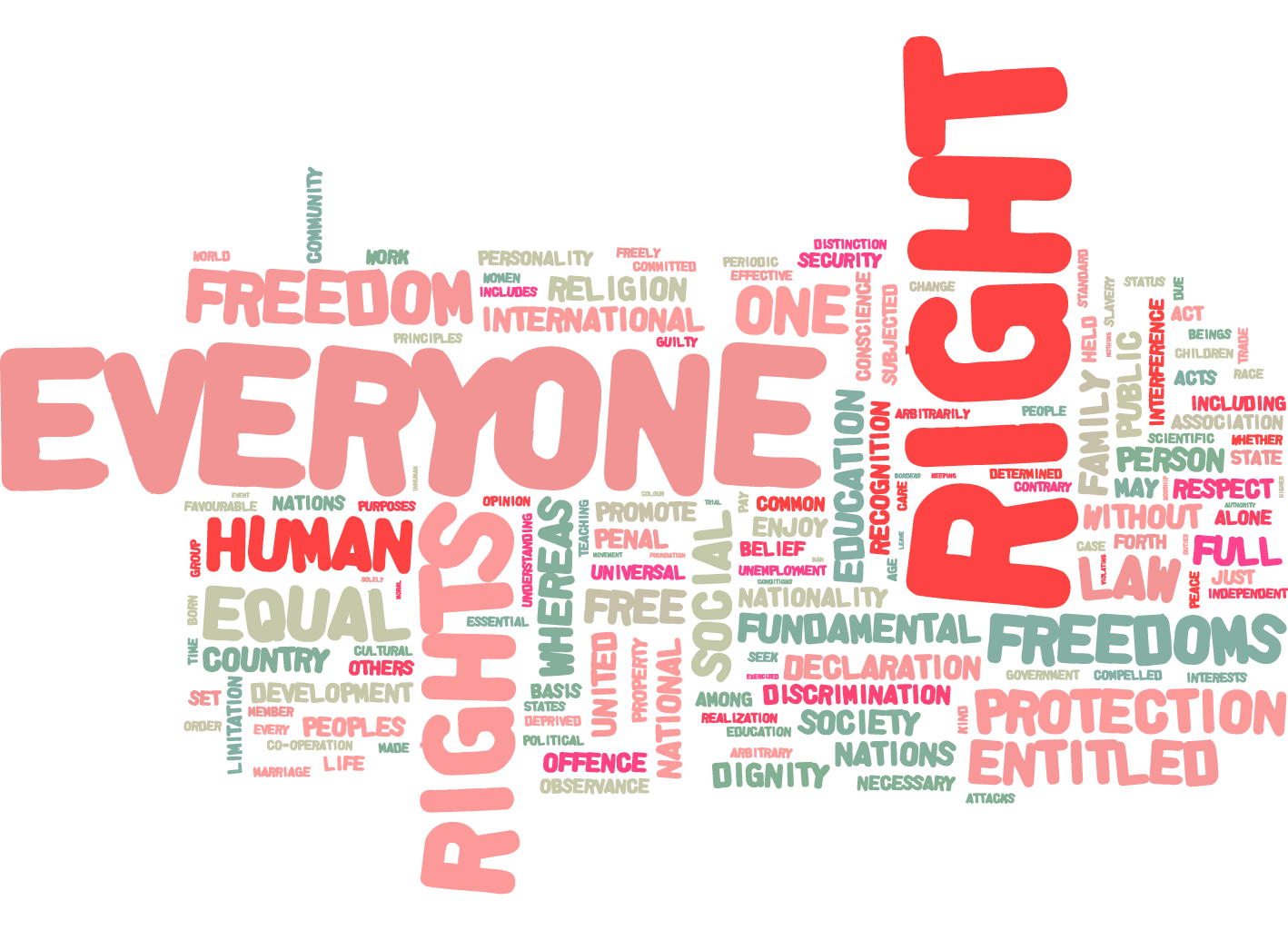 Третье поколение прав человека начинает формироваться во второй половине XX века как результат борьбы многих народов мира за национальный суверенитет и деколонизацию. Чаще всего эти права называют правами солидарности. Они отражают идею братства народов мира, так как являются коллективными правами. К ним относят: право на мир, право на разоружение, право на развитие, право на благоприятную окружающую среду, право на общее наследие человечества, право народов на самоопределение, право на свободу от геноцида и апартеида и многие другие. С формированием и закреплением прав третьего поколения пришло осознание мировым сообществом взаимосвязи и взаимообусловленности индивидуальных и коллективных прав. Кроме того, к данному виду прав стали относить права отдельных социальных групп: права детей, престарелых лиц и лиц с ограниченными возможностями, женщин, бездомных, безработных и т.п.
Второе поколение прав человека заявило о себе в процессе борьбы с экономическим и социальным неравенством за материальное благосостояние населения в ходе экономических выступлений, прокатившихся по миру в конце XIX века. Права второго поколения – это экономические, социальные и культурные права и свободы. Впервые на официальном уровне они были отражены в Конституции Мексиканских 9 Соединенных штатов 1917г., Веймарской Конституции Германии 1919 г., Конституции Испанской Республики 1931г, и, конечно, Конституции СССР 1936 г. и конституциях союзных республик. Они отражали идеи закрепления социально - экономических и культурных условий жизни человека в сфере труда, быта, занятости, благосостояния, социальной защищенности. Объем и степень реализованности этих прав во многом зависит от состояния экономики страны. К ним относят: право на труд, право на выбор профессии, право на отдых, право на социальное обеспечение и другие.
Под влиянием глобализации, научно-технического прогресса, особенно в области генетики, медицины, информатики, клонирования, трансплантации, перечень новых прав все более расширяется. В результате появляются высказывания о становлении четвертого поколения прав, которые станут правовым ответом вызовам XXI века, когда возможно пойдет речь о выживании человека как биологического вида, сохранении человеческой цивилизации, о космическом развитии человечества
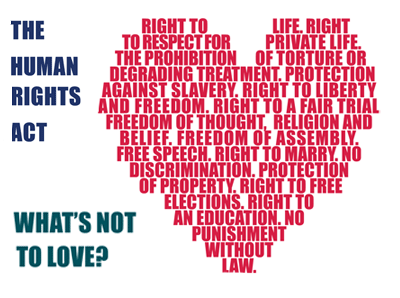 Существует огромное количество других видов классификаций. Так, например, по политико-правовому статусу личности (наличию у человека гражданства государства) все права и свободы можно разделить на две группы: 
принадлежащие любому человеку и реализуемые вне зависимости от его гражданства,
и принадлежащие только гражданину каждого конкретного государства. 
В таком случае, политические права и свободы, например, право избирать и быть избранным и другие, в основном реализуются гражданами государства. 
 По субъектам различают: 
индивидуальные права, принадлежащие каждому человеку, например, право на жизнь, право на труд и другие 
 коллективные права, принадлежащие отдельным социальным группам, например, права народов, права меньшинств, права уязвимых категорий населения (детей, женщин, престарелых, инвалидов, беженцев, трудящихся-мигрантов, заключенных). Часть коллективных прав может осуществляться одновременно и индивидуально (например, права верующих), а некоторые только как коллективные (право на участие в мирном митинге или шествии).
Другим критерием классификации является закрепление прав и свобод в нормативно-правовых актах. 
По данному основанию права и свободы можно разделить на: 
основные (конституционные) 
производные (конкретизирующие). 
Конституционные права закреплены в Конституции и отражают основные положения международных документов. Они охватывают все сферы жизни человека (личную, политическую, социальную, культурную, экономическую). 
Производные от этих прав закрепляются, как правило, в иных национальных нормативно-правовых актах. 
В зависимости от возможности временного ограничения со стороны государства все права и свободы можно разделить на: 
абсолютные, приостановление и ограничение которых не допускается ни при каких обстоятельствах, например, право на жизнь, свобода от пыток, и относительные, 
которые могут быть ограничены или приостановлены на определенный срок в случае введения чрезвычайного или военного положения, например, свобода передвижения и другие. 
Как правило, к абсолютным правам относят все личные права и свободы.
По роли государства в обеспечении прав и свобод человека можно выделить следующие группы: 
позитивные права и свободы, которые четко установлены и закреплены в законодательстве государства, как правило, в такой формулировке: «каждый человек имеет право на …», государство обязано создать все условия для их реализации и защиты, 
 негативные права и свободы, в которые не вправе вмешиваться ни государство, ни частные лица. 
К позитивным правам относится, например, основная масса социально- экономических и культурных прав: право на защиту от безработицы, право на образование и медицинскую помощь, социальное обеспечение, приобщение к культурным ценностям и другие. 
К негативным правам относится большинство личных свобод, например, свобода вероисповедания, право на частную жизнь и другие.